OUT OF STATE COLLEGE RESEARCH and Presentation
Out of State College Research
REMEMBER, you’ll have to pay out of state tuition, so….
Choose a college/university in a state/country that has programs/majors that interest you or somewhere you would like to go…dream big!
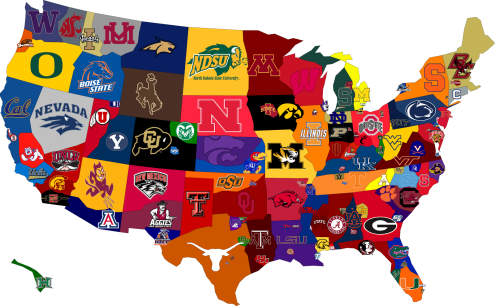 What to do?
Make a Power Point Presentation/Pages/Prezi that convinces your teachers and classmates why we should go on a tour of the college you picked…
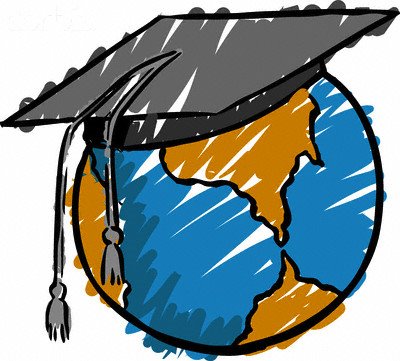 Presentation should include:
10/20/30 RULE: 
 no more than 10 slides; 
no more than 20 words per slide; 
30 point font

Include PICTURES!  Videos!  Live links to website!
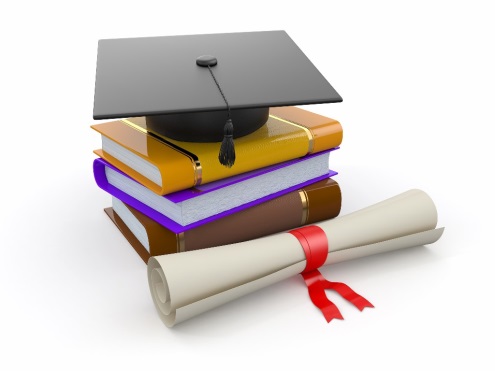 Information to Include
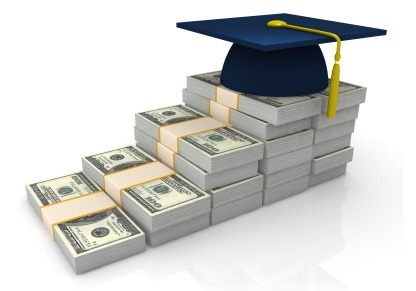 Cost per year—tuition, room & board, etc.  Separate it, please!
Are there scholarships and financial aid available?
Entrance requirements (think eligibility index)  What kind of SAT and GPA do you have to have to be accepted?
What else?
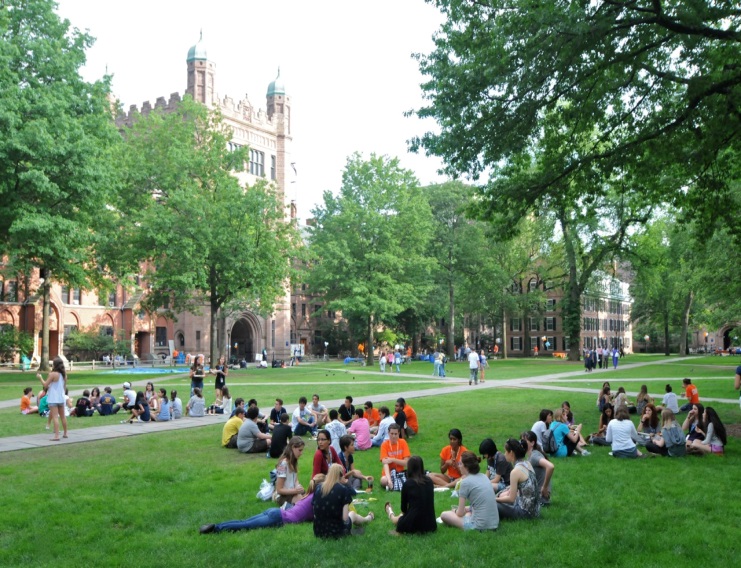 Where is it located?  Size of the city?
How many students go there?
Available/popular majors
What is it like where the college is located?
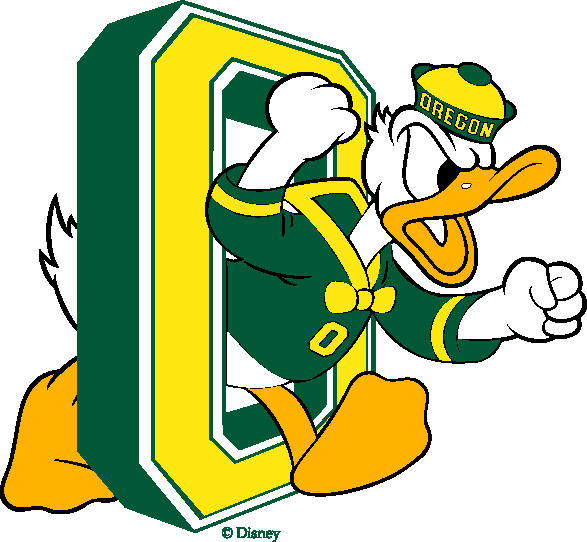 What else?
Other helpful stuff to know…
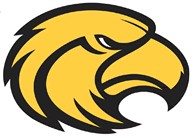 What’s the mascot?
Available extra curriculars—include clubs
Any other important information—something cool about that school that you discovered
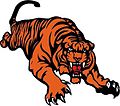 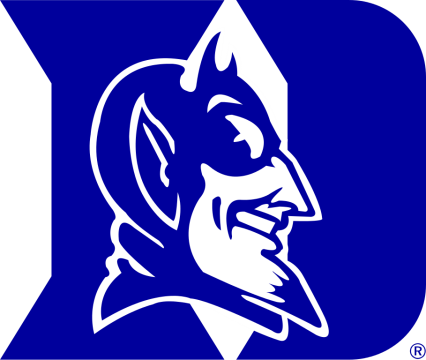 Requirements
You may work with one or two other people.  You will present on Thursday!
Be prepared to answer questions from your classmates and teachers
Go to college to get more knowledge!
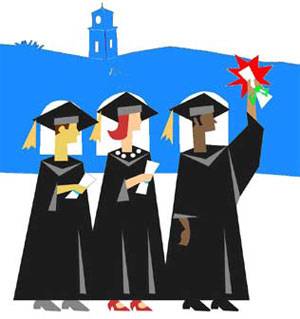 Choices—got other ideas?
Michigan State U.
Arizona State U.
U. of New Mexico
Arizona U.
UCLA
USC
Duke
Princeton
Florida State
Texas U.
Oklahoma
Montana State U.
Grand Canyon U.